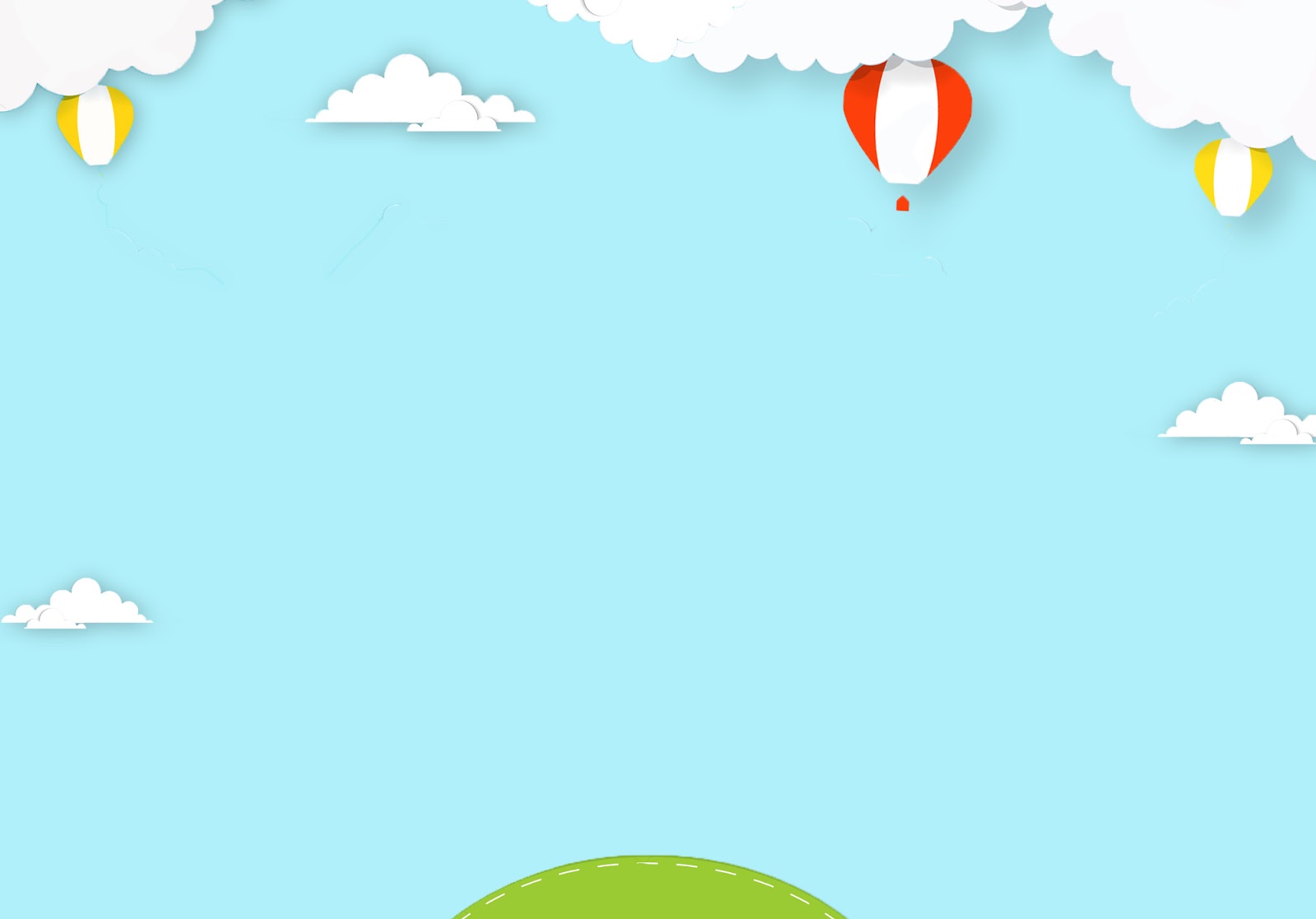 UBND QUẬN LONG BIÊN
TRƯỜNG MẦM NON HOA SỮA
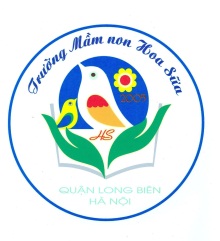 LĨNH VỰC PHÁT TRIỂN THẨM MỸ
HOẠT ĐỘNG TẠO HÌNH
Đề tài:  “Dán bóng bay ”
Lứa tuổi: Nhà trẻ D1  (24-36 tháng)
NĂM HỌC: 2022-2023
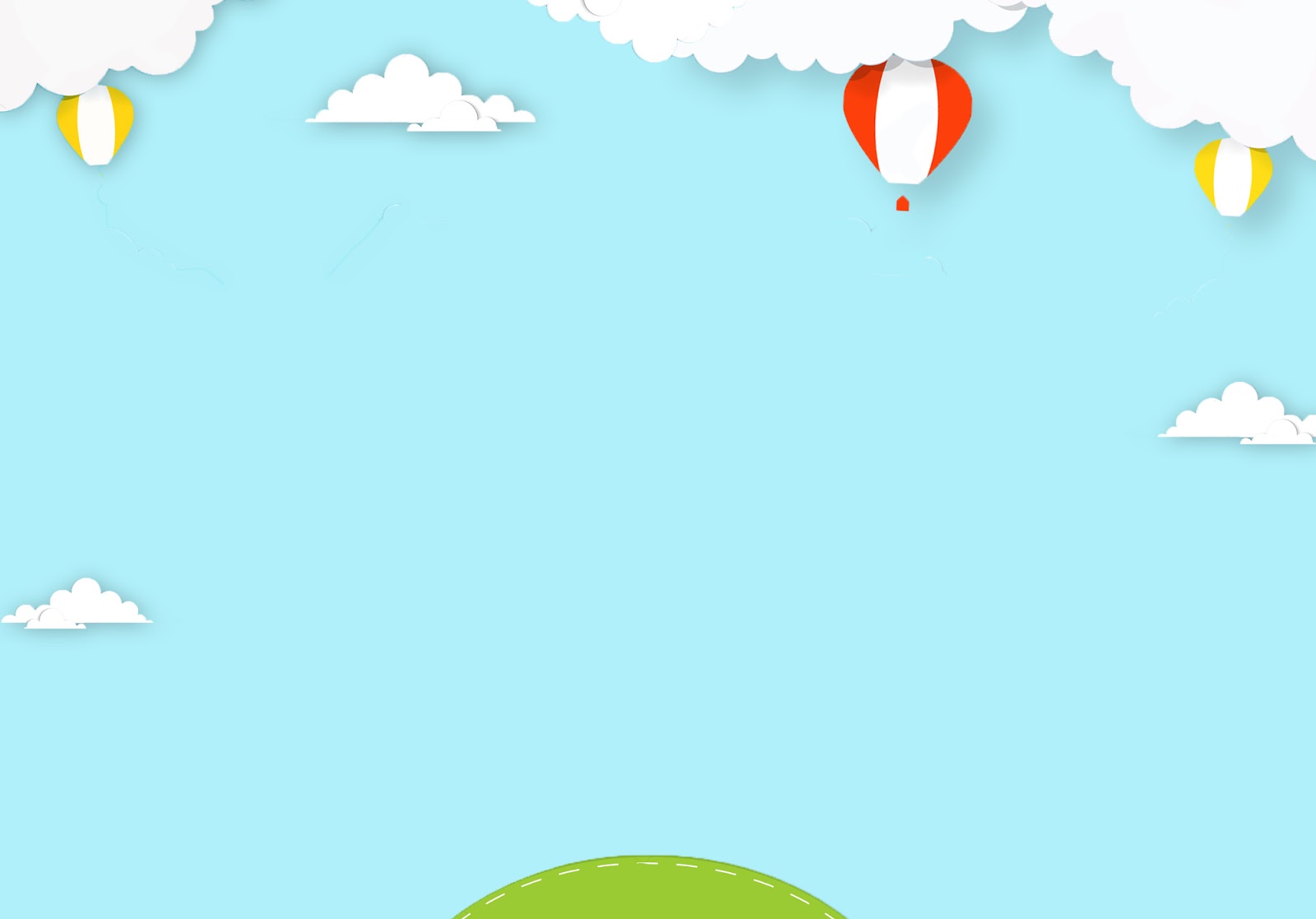 1. ỔN ĐỊNH TỔ CHỨC
Vận động theo bài hát: “Bóng tròn to ”
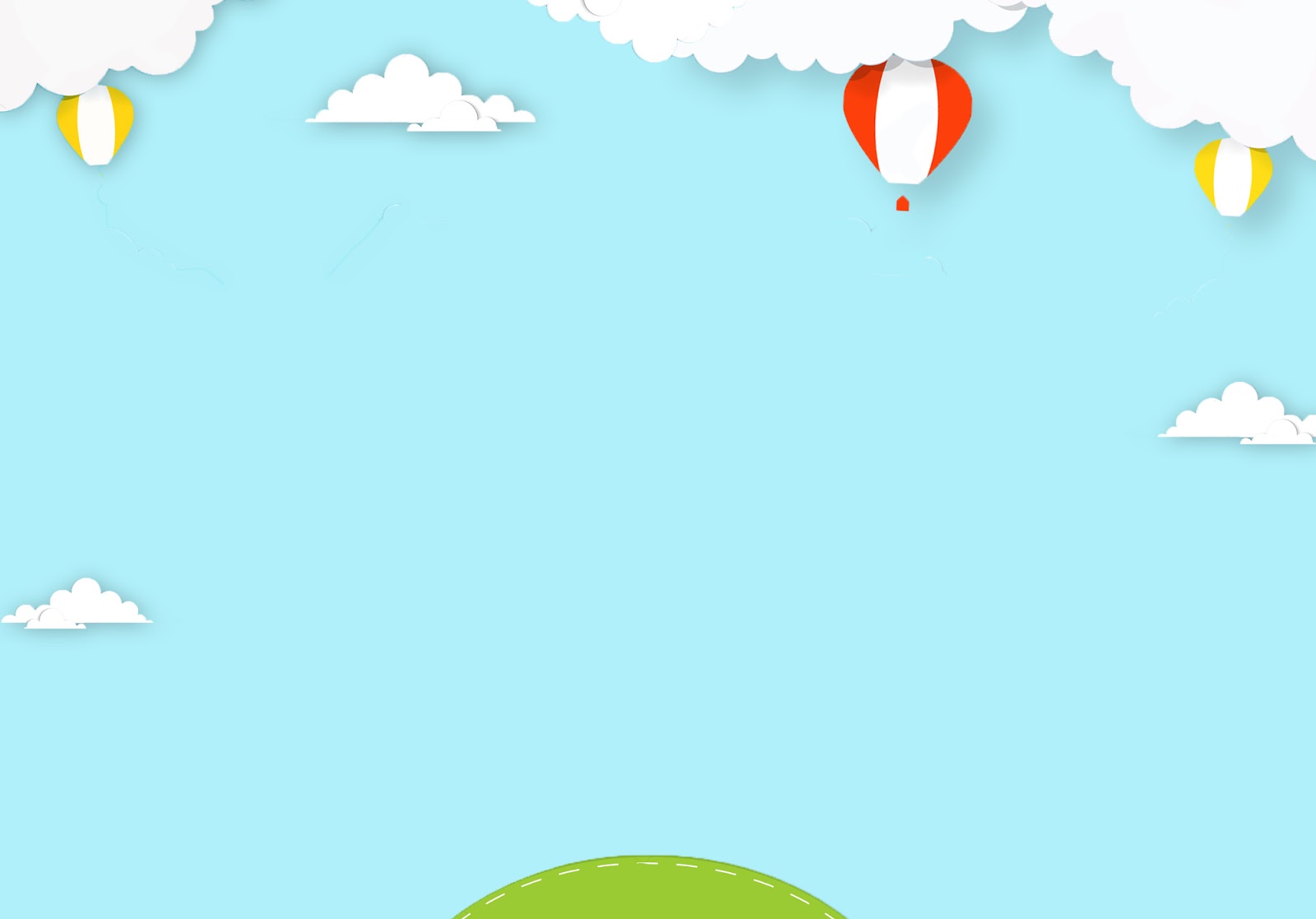 2.Phương pháp hình thức tổ chức
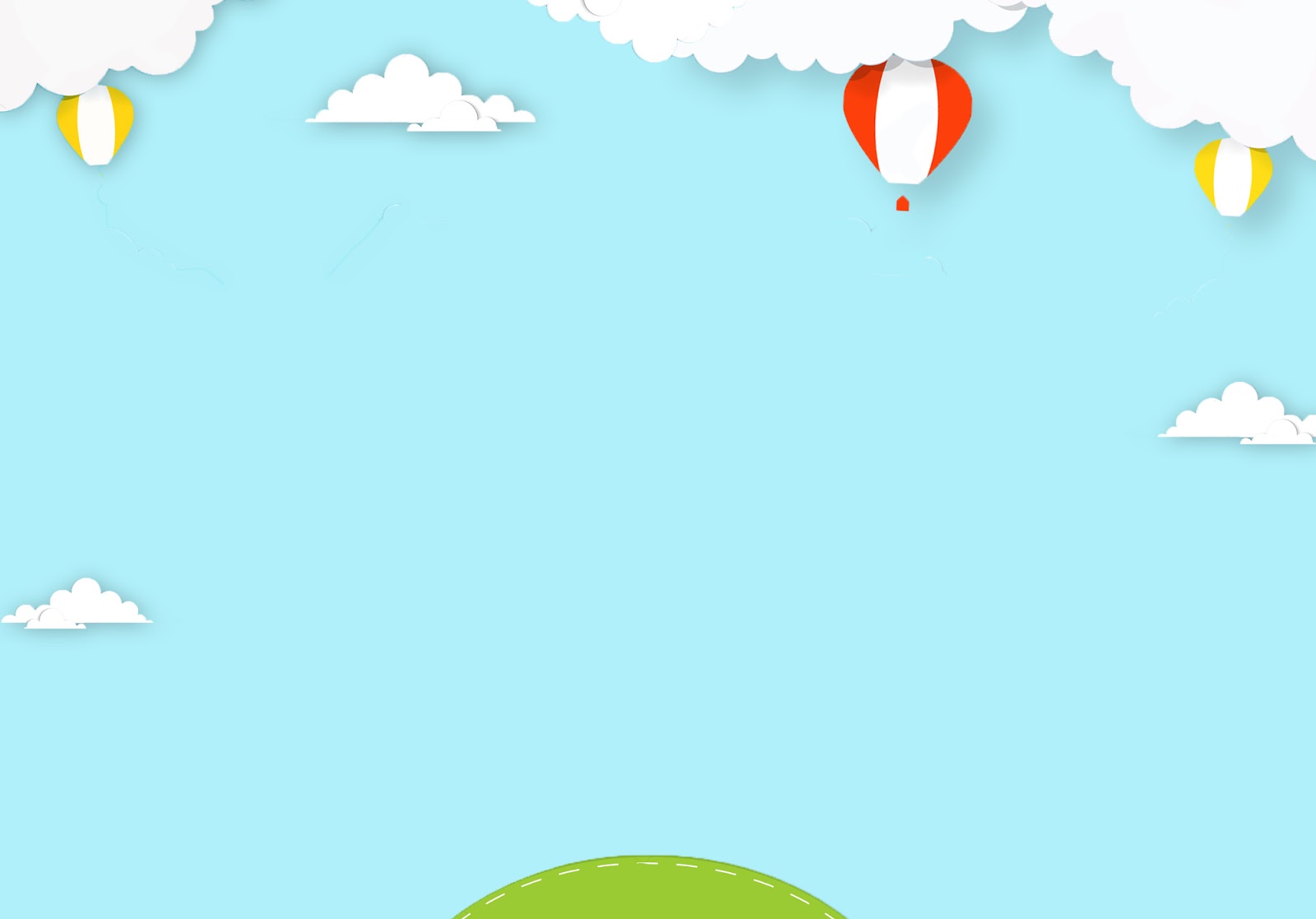 Giới thiệu bài học: Dán quả bóng và đọc yêu cầu của bài
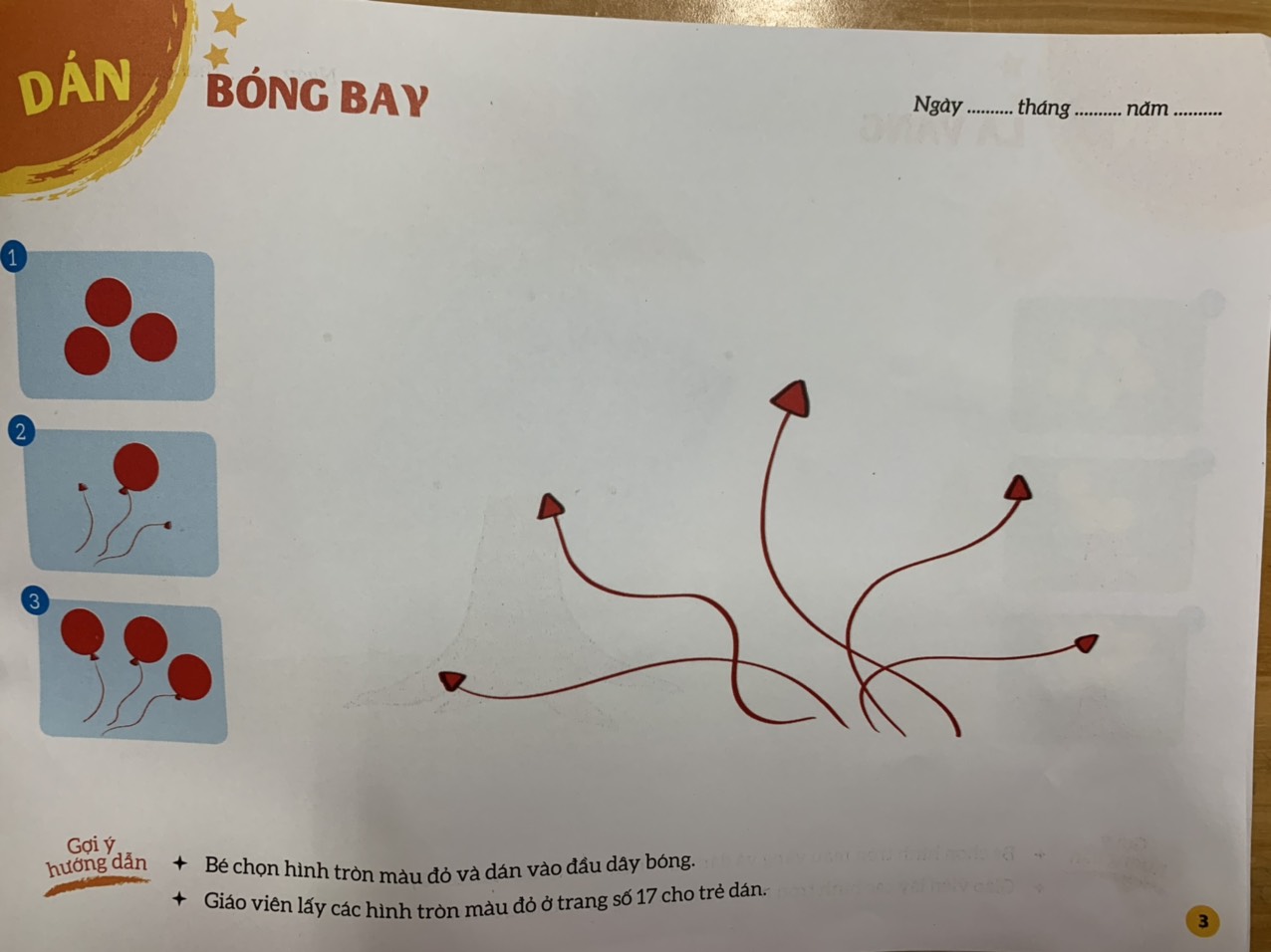 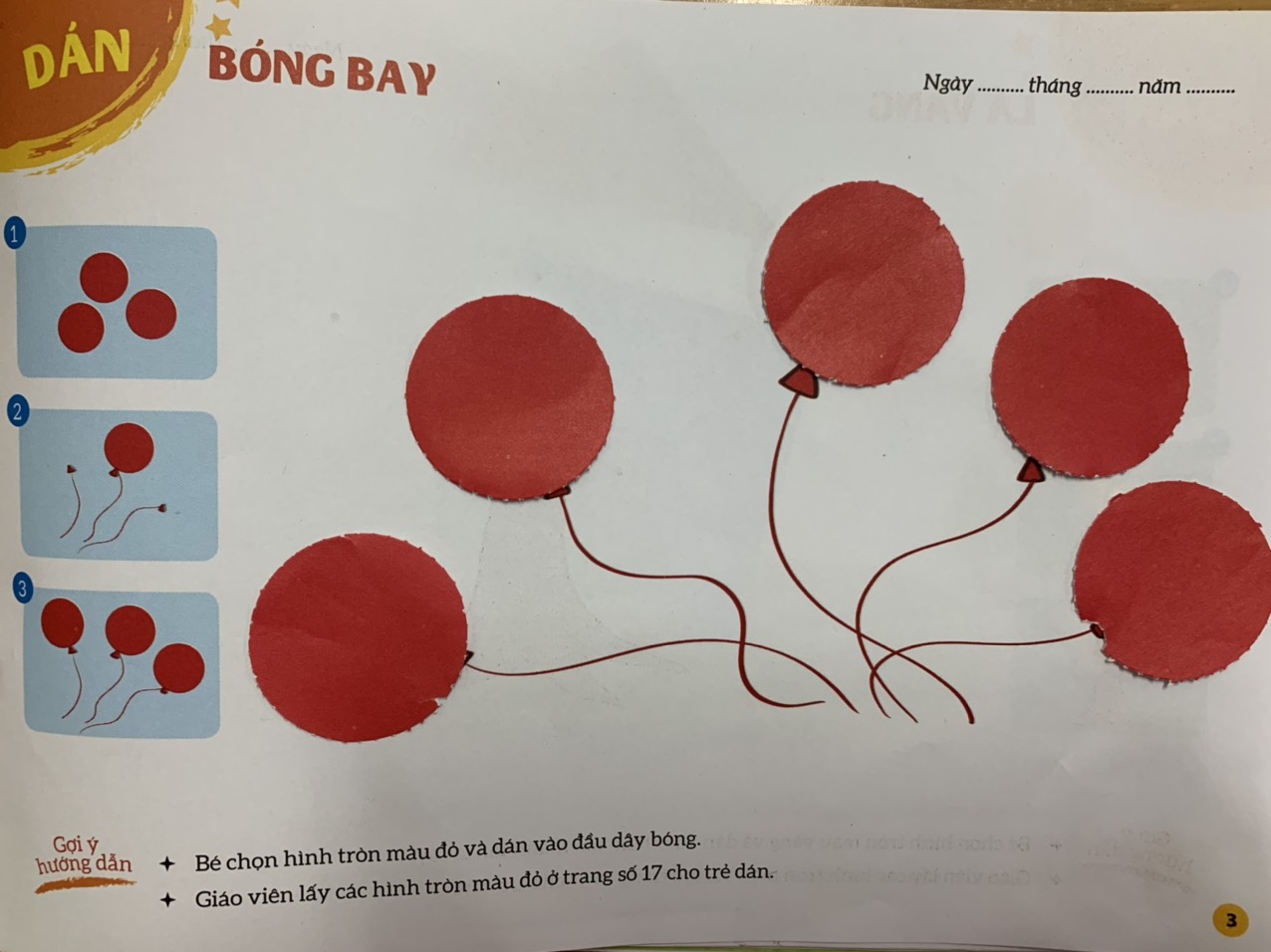 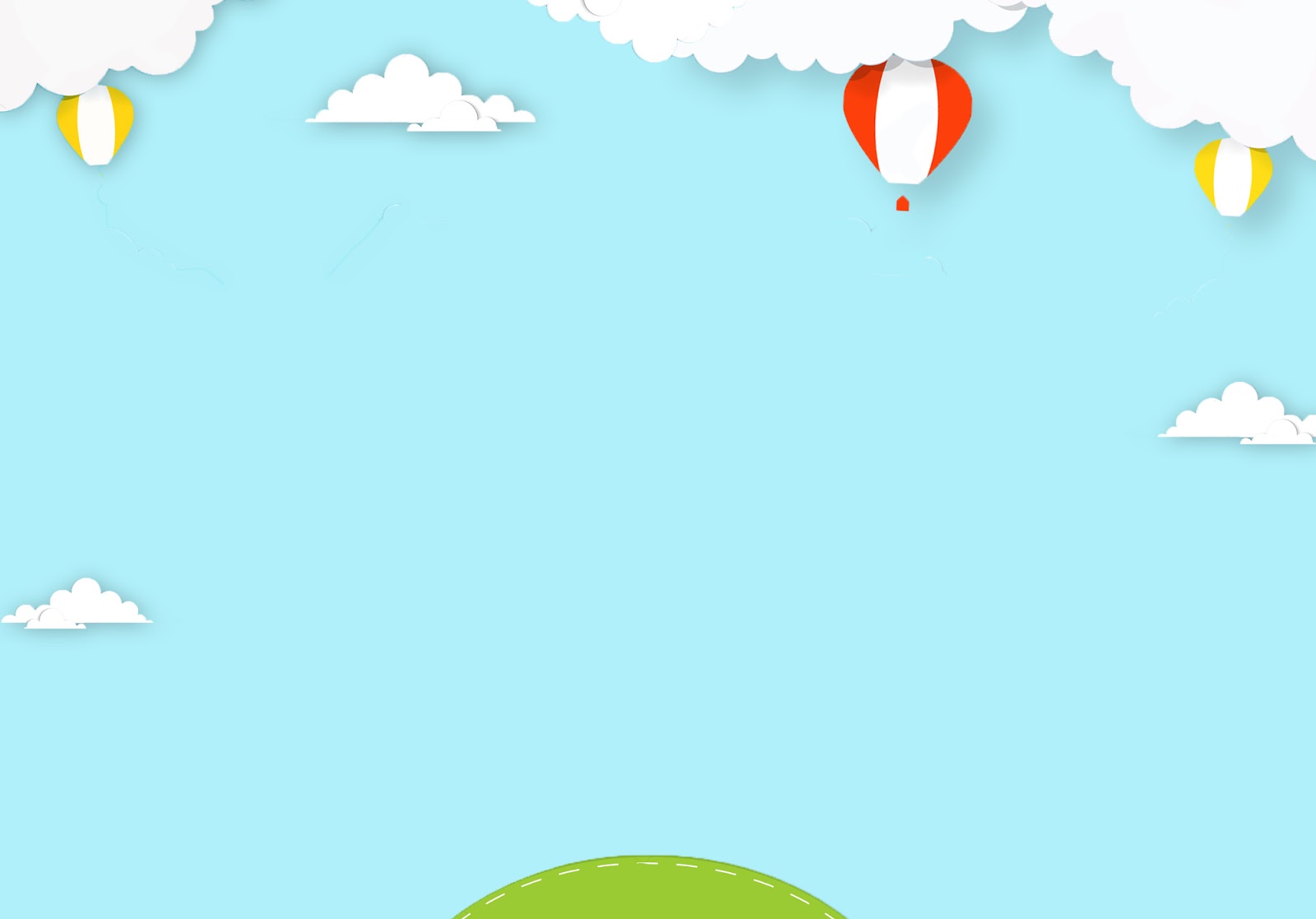 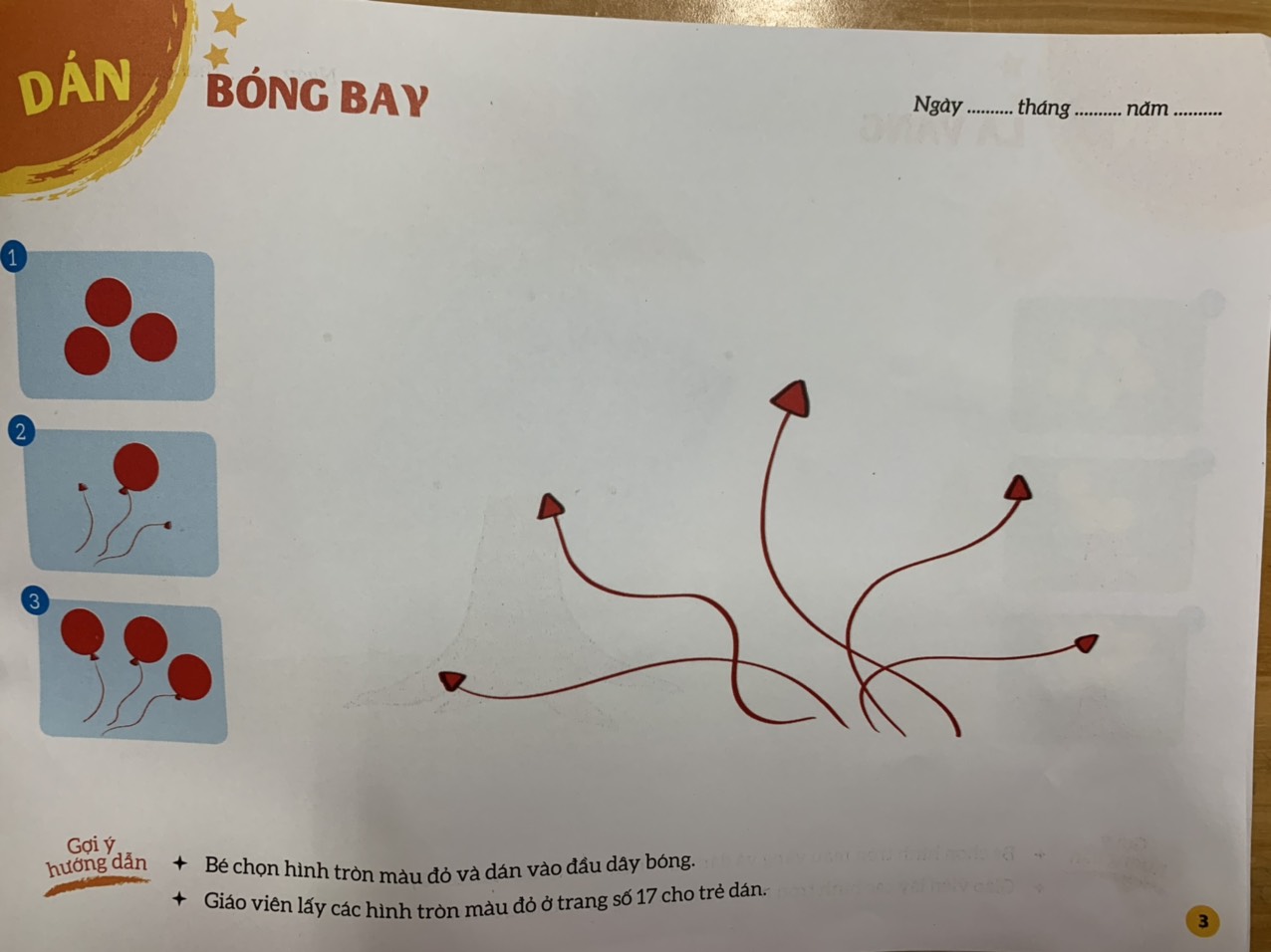 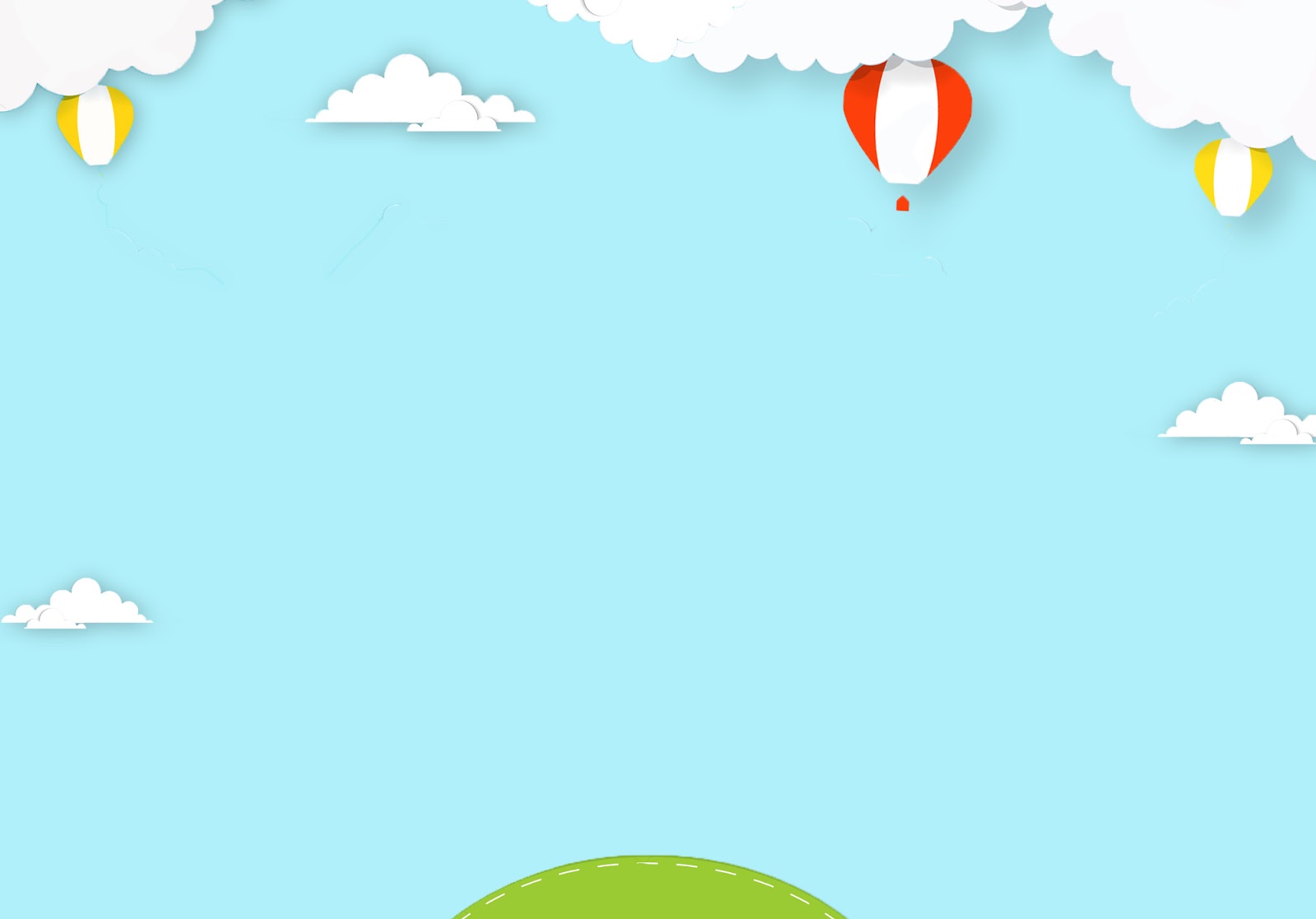 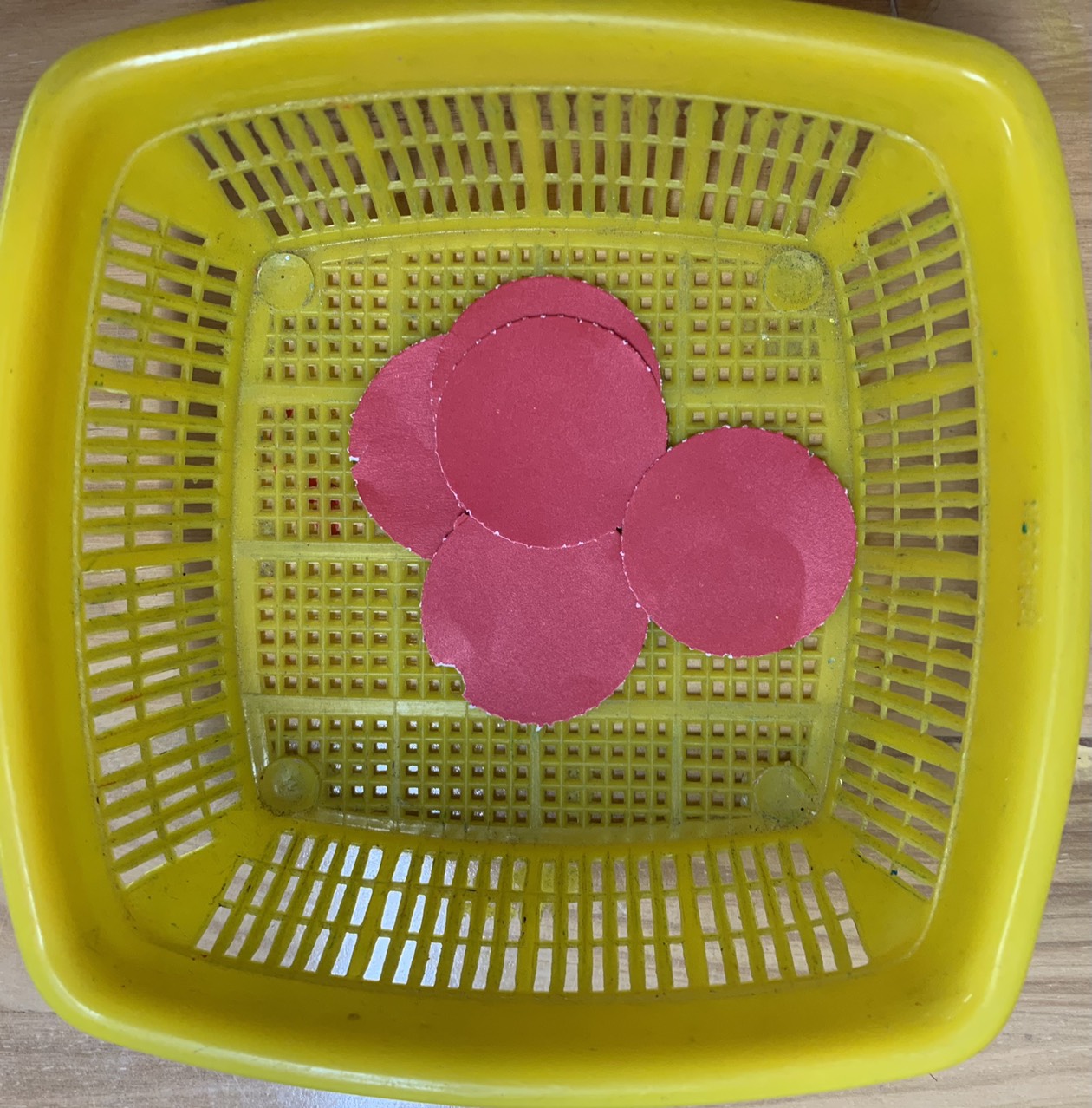 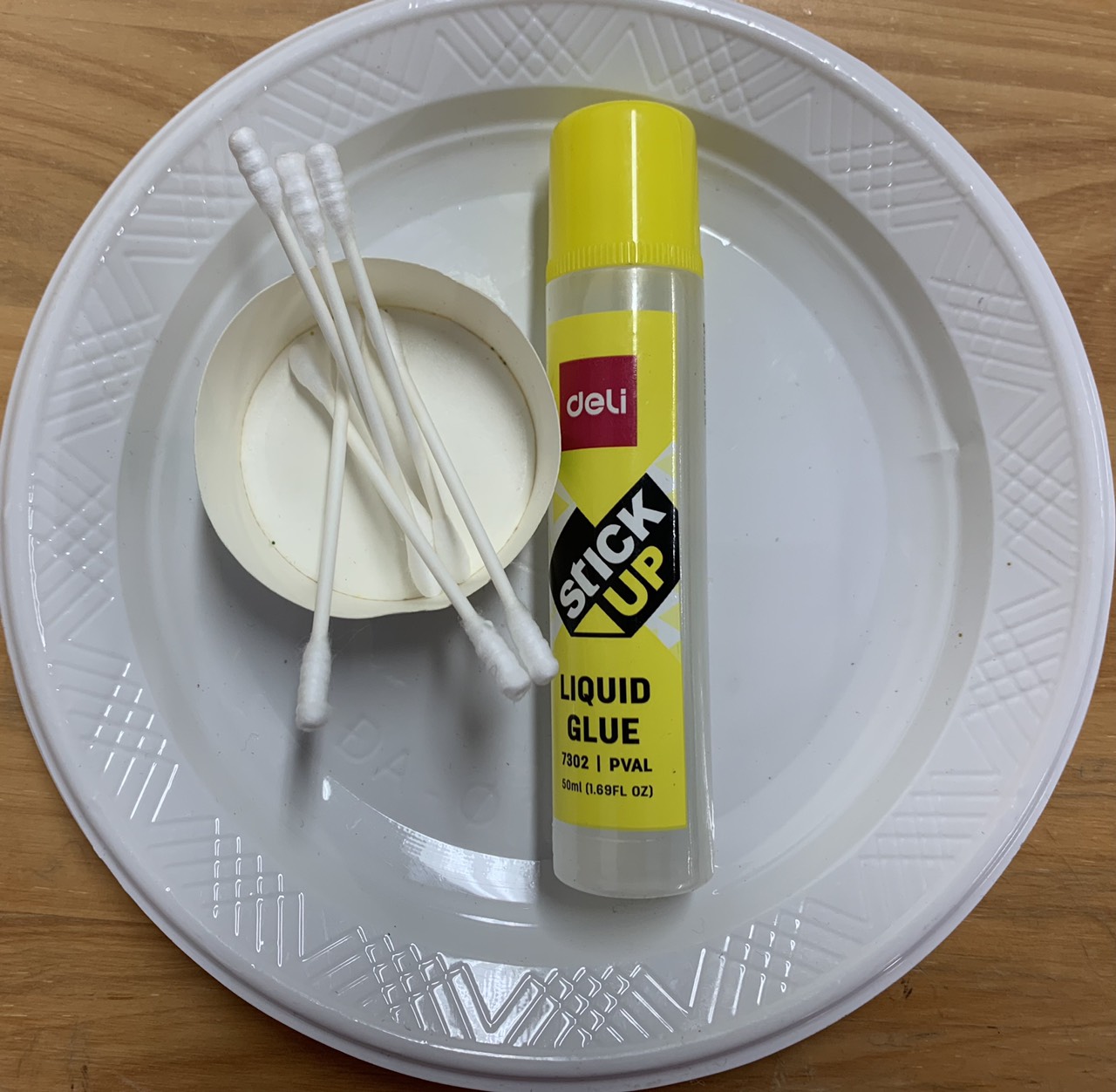 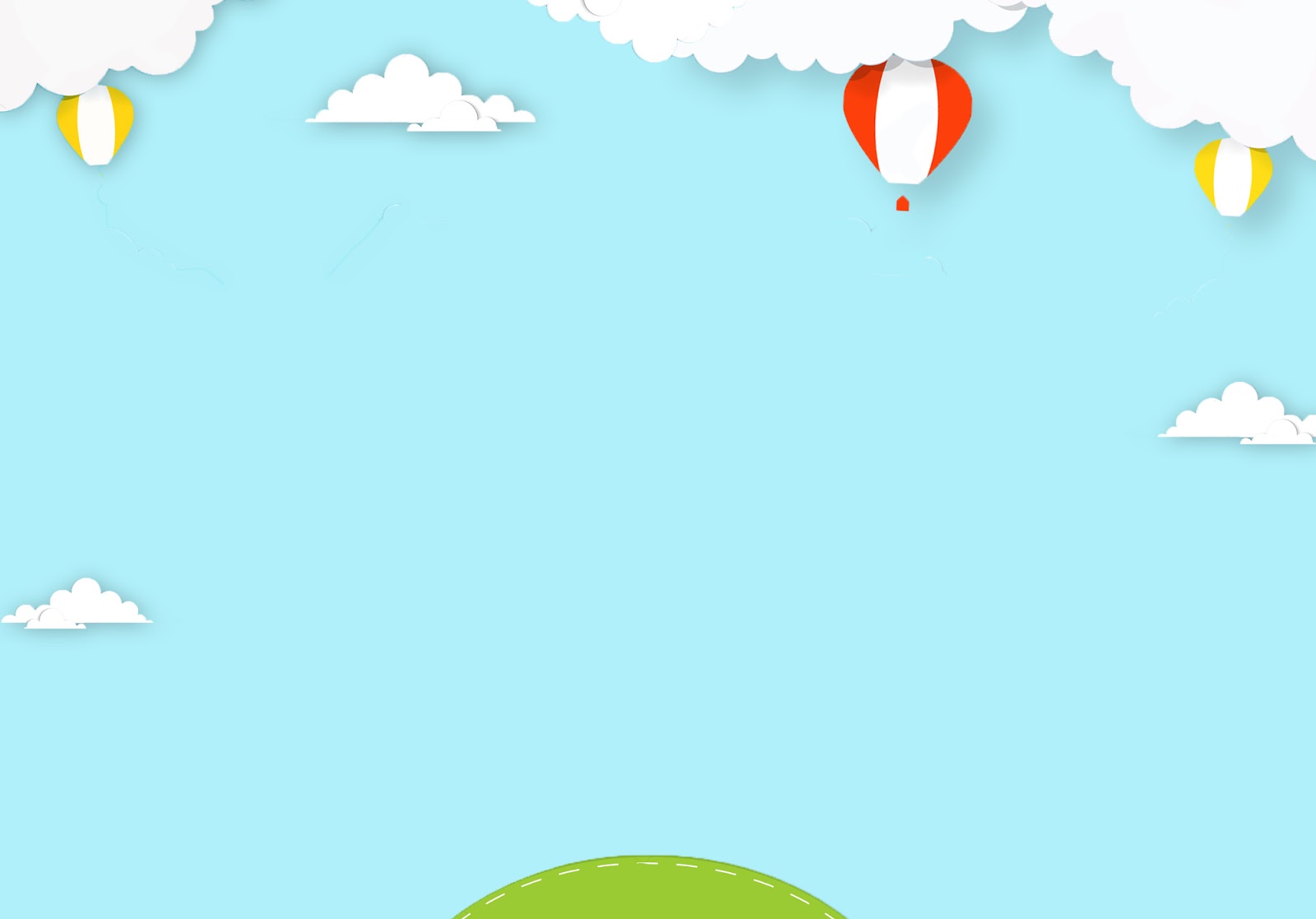 HOẠT ĐỘNG TRẺ
TRẺ THỰC HIỆN
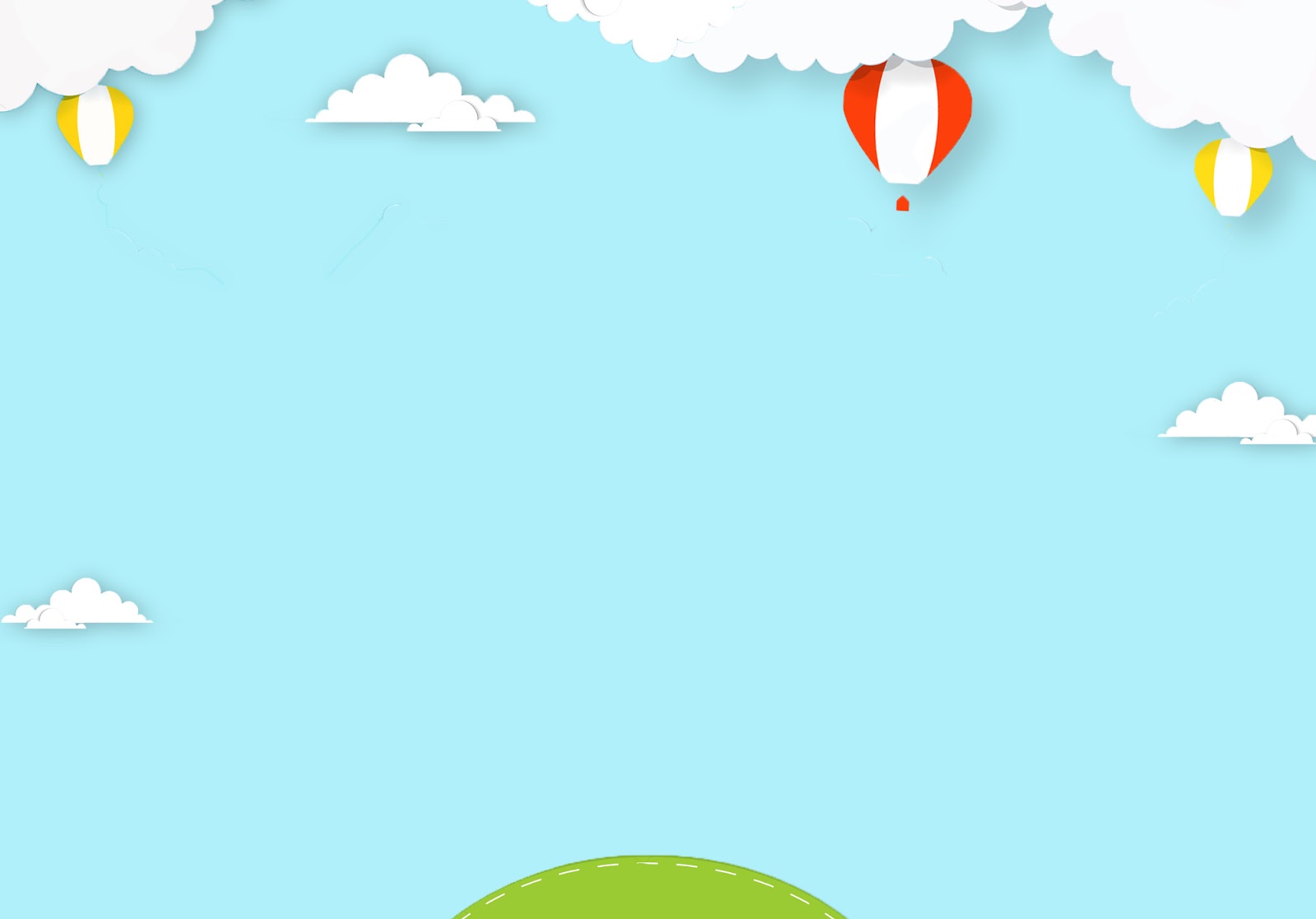 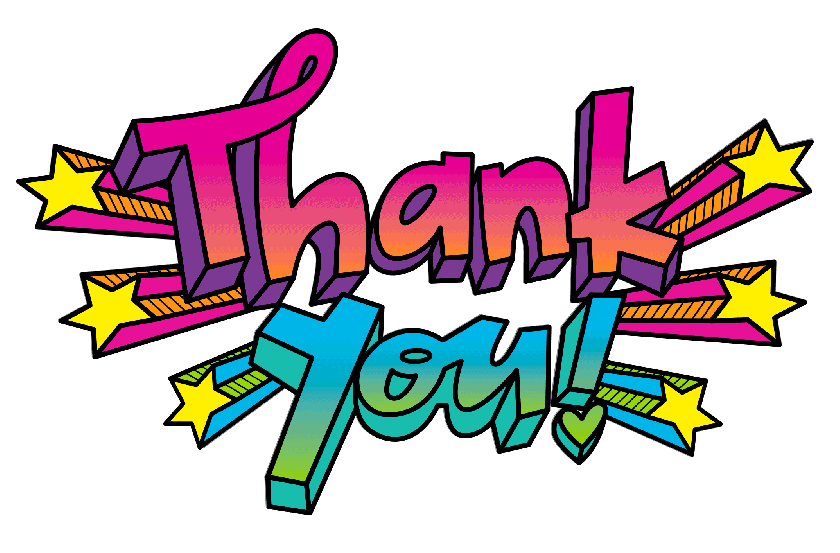